ICMP Ping
台大計中網路組
游子興
1
ICMP Ping
校內 IP



校外 IP
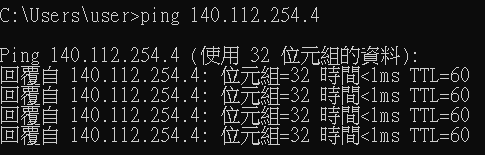 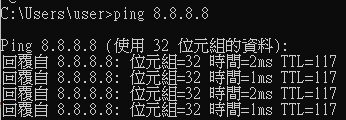 2
Ping 值（或延遲）」是什麼？
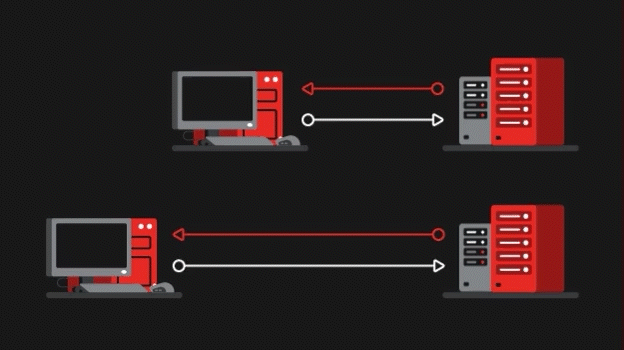 https://support-leagueoflegends.riotgames.com/hc/zh-tw/articles/201752664-%E5%9F%BA%E6%9C%AC%E9%80%A3%E7%B7%9A%E7%96%91%E9%9B%A3%E6%8E%92%E8%A7%A3%E6%8C%87%E5%8D%97
3
影響 Round Trip Time (RTT) / Latency 之原因
實際距離
Network Congestion 頻寬壅塞
4
Round Trip Time (RTT) / Latency
在網際網路中封包從出發到目的節點來回所需的時間稱為 Round Trip Time(RTT)
RTT 之計算基於物理限制，最短時間為”以光速行進來回所需的時間”
5
光速與時間
光速 =299, 792 Km/s




光速台北到洛杉磯來回需時
10,899 * 2/ 299, 792= 72 ms
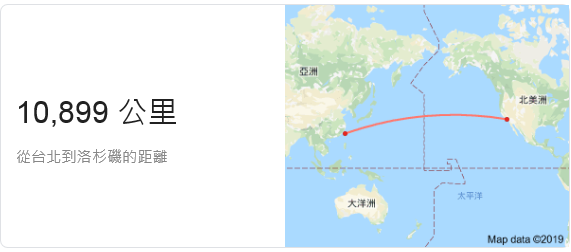 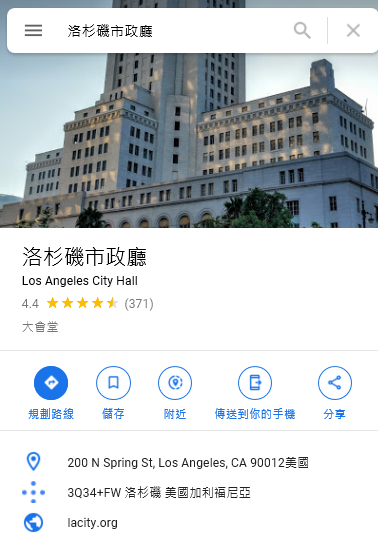 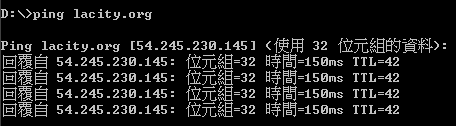 Round Trip Time確實較光速最快 72ms 要慢
6
Server Latency不同國家 24 Hrs
使用 IP 地理資料庫分析
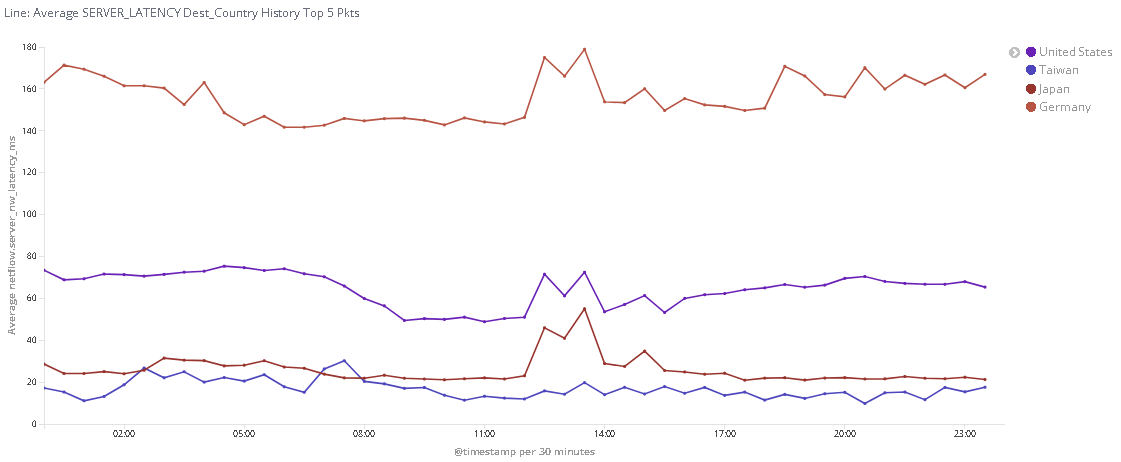 Germany(150ms)





United States(50ms)

Japan(20ms)

Taiwan(10ms)
7
www.google.com IP Test
Round Trip Time




GEO IP Database
True or False ?
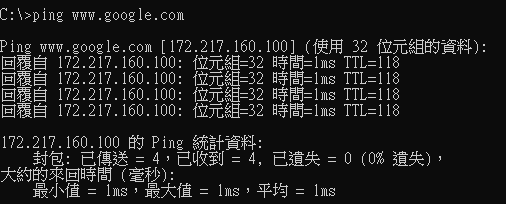 IP2Location
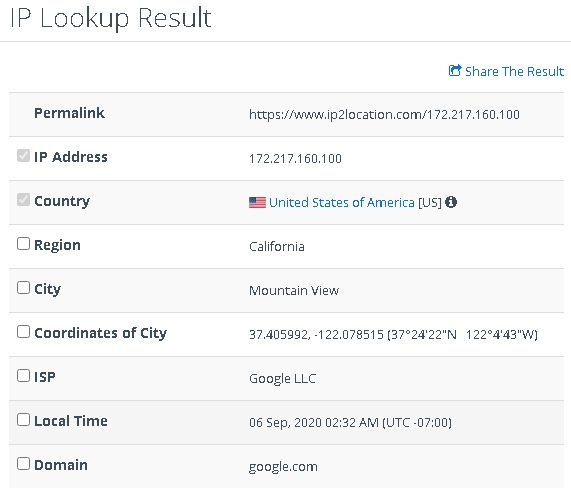 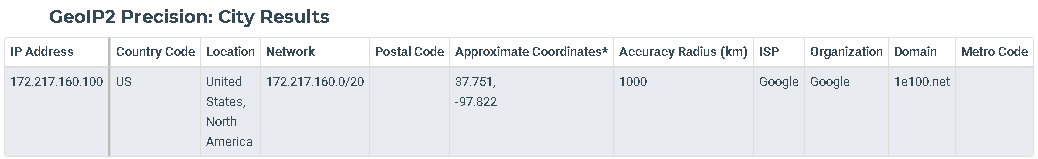 Maxmind
8
Akamai IP Test
Round Trip Time




TraceRoute
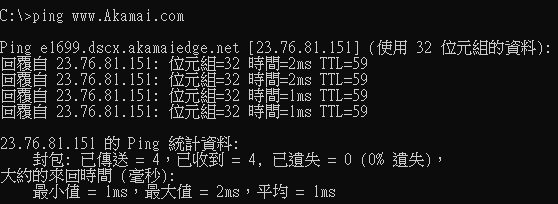 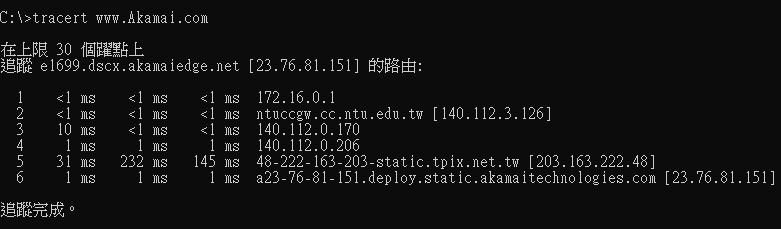 9
Akamai IPGEO IP Database
True or False ?
Maxmind
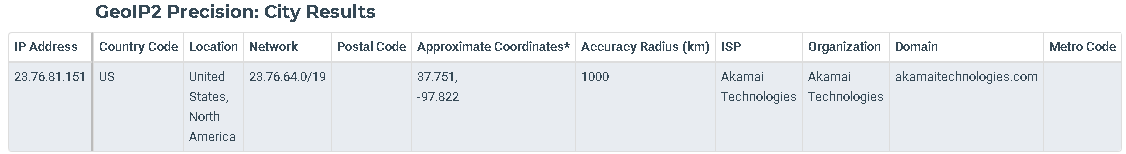 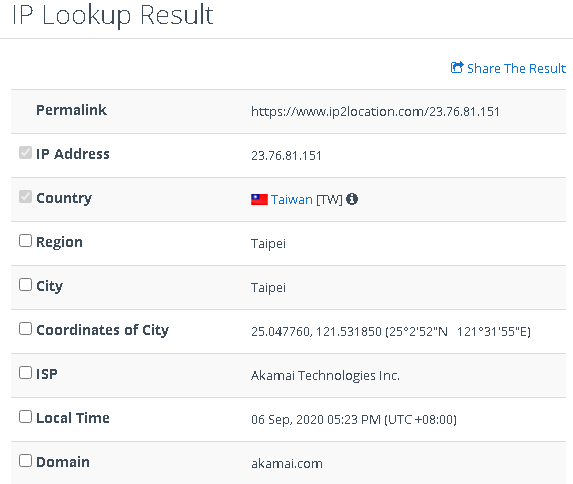 IP2Location
10
TWGateCongestion
頻寬壅塞時 RTT 增加約 100ms
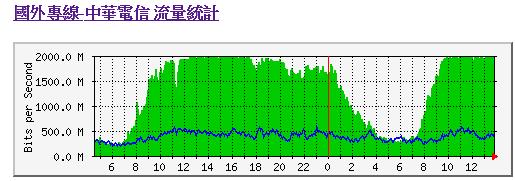 Peer IP
Peer IP
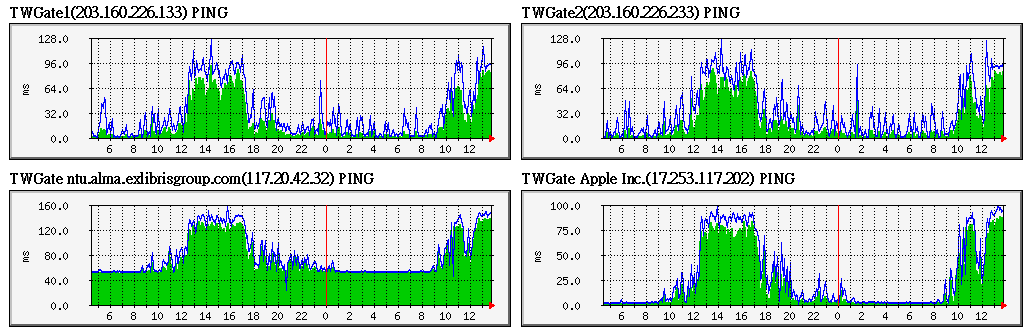 100ms
100ms
100ms
100ms
正常 RTT
http://www.tp1rc.edu.tw/mrtg/ntu_ping.html
11
網路”速度”?
https://www.speedtest.net/


HiNet光世代方案


網路速度(Speed) ?
頻寬(Bandwidth)、流量/吞吐量(Throughput)
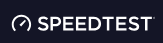 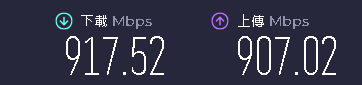 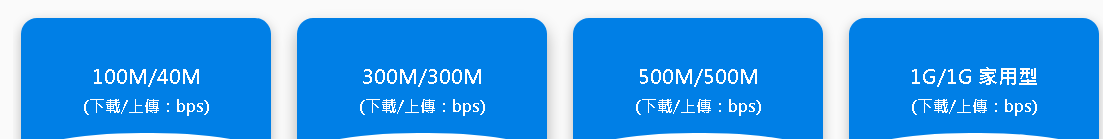 12
頻寬(Bandwidth) vs. Latency
Latency


頻寬(Bandwidth)





Latency、頻寬(Bandwidth) 兩者獨立，無關連
150 ms
洛杉磯
臺北
1 Gbps
10 Gbps
臺北
洛杉磯
40 Gbps
13
「掉包」是什麼？Packet Lost
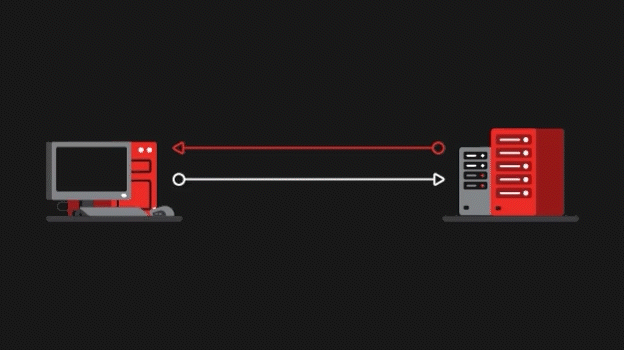 14
Packet Lost
http://asoc52.cc.ntu.edu.tw/mrtg/tpnet_ping_lost.html
每五分鐘 ping10次
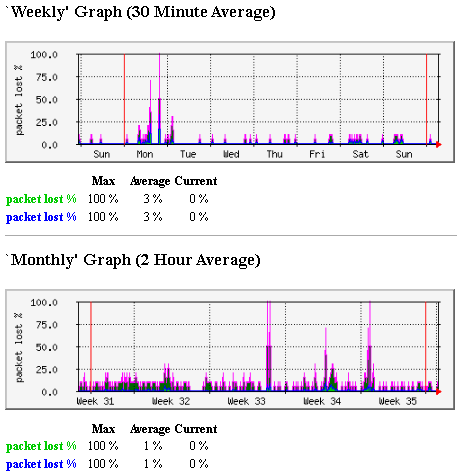 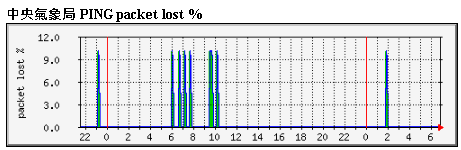 15
「抖動(Jitter)」是什麼？
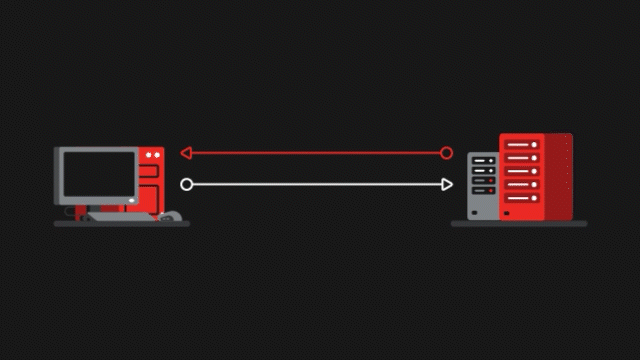 16
Jitter
http://asoc52.cc.ntu.edu.tw/mrtg/tpnet_ping.html
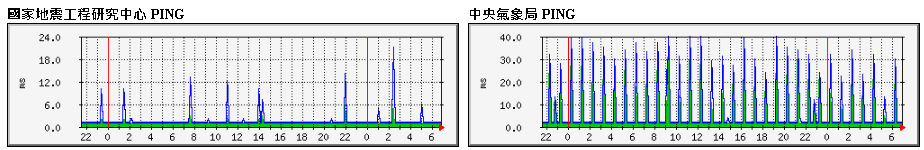 17
Time To Live (TTL)
18
Ping 洩漏了什麼資訊？
台大區網首頁


Router GW


本機電腦
台大首頁
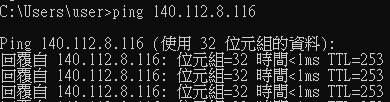 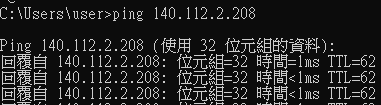 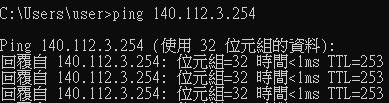 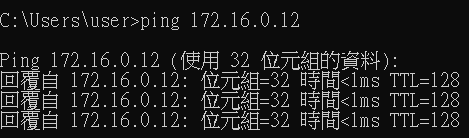 19
Time To Live (TTL)
封包路由過程中的跳站數目(Hop Count)，每經過一個跳站(或被一個 router 處理)之後﹐就會被減低一個數值。
當封包在傳遞過程中由於某些原因而未能抵達目的地時﹐設置 TTL 可避免封包一直流浪在網路上。 
 TTL 決定值
去: 發送封包之主機決定
回: 回覆封包之主機決定
20
Time To Live (TTL)
不同 OS，有不同預設值: https://subinsb.com/default-device-ttl-values
21
Time To Live (TTL)
台大區網首頁:Linux


GW: Cisco Router


本機電腦: Windows
台大首頁: F5 WAF
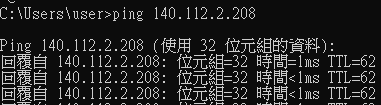 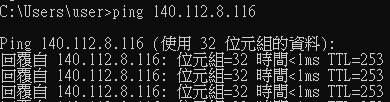 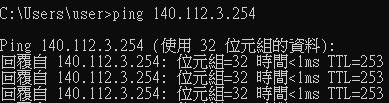 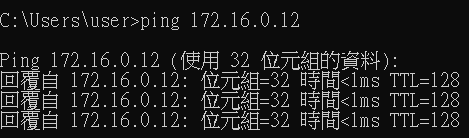 22
Time To Live (TTL)
Windows 注冊表：
[HKEY_LOCAL_MACHINE > SYSTEM > CurrentControlSet > Services > Tcpip> Parameters] 
  　　"DefaultTTL"= 255---FF 
		　　128---80 
　　		        64----40 
		　　32----20
23
TTL vs. TraceRoute
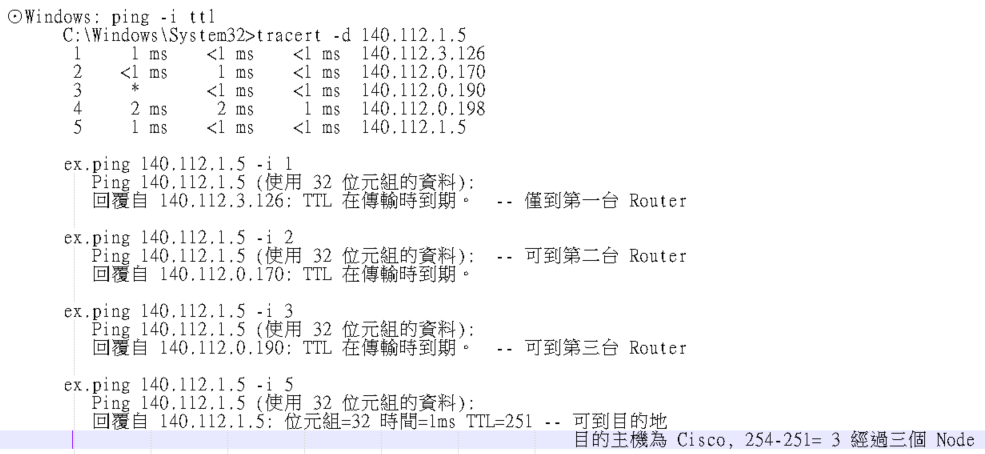 24
Ping 有幾種可能結果
兩種 ?
有回應、無回應?
三種 ?
有回應、無回應、Reject ?
四種 ?
五種以上?
25
Ping 有幾種可能結果
arp request

arp reply

icmp request (Type8)

icmp reply (Type0,3,5,11)
成功:
ICMP Reply with Type0 Echo Reply
失敗:
No ARP Reply
Drop ICMP Request without Reply
Drop ICMP Request & with ICMP Reply
Type 3 — Destination Unreachable
Type 5 — Redirect
Type 11 — Time Exceeded
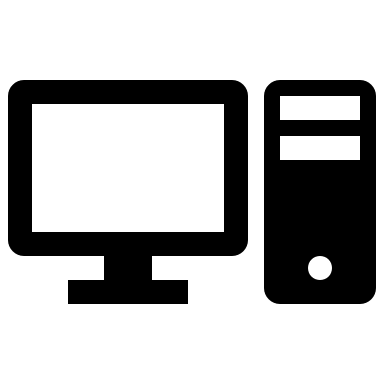 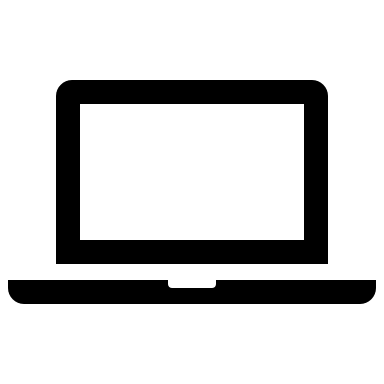 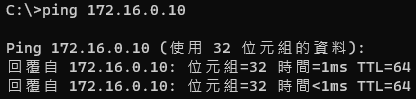 Src IP
Dest IP
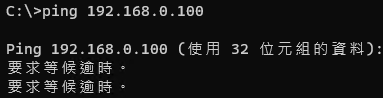 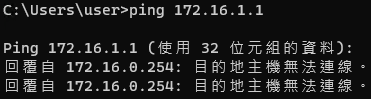 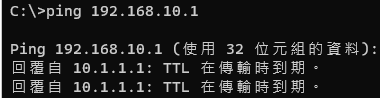 26
ICMP Type and Code
0: Echo Reply (Ping Reply) 
3: Destination Unreachable
5: Redirect
8: Echo Request (Ping Request)
Code: 0  Echo request (ping) 
11: Time Exceeded
Code: 0  TTL expired in transit
13: Timestamp
14: Timestamp Reply
30: Traceroute
      Code 0: Information Request 
 Ref. 
http://en.wikipedia.org/wiki/Internet_Control_Message_Protocol
https://www.iana.org/assignments/icmp-parameters/icmp-parameters.xhtml
27
Type 3 Destination Unreachable Codes List
0 Destination network unreachable
1 Destination host unreachable 
2 Destination protocol unreachable 
3 Destination port unreachable 
4 Fragmentation required, and DF flag set 
5 Source route failed 
6 Destination network unknown 
7 Destination host unknown 
8 Source host isolated 
9 Network administratively prohibited 
10 Host administratively prohibited --> Host Firewall
11 Network unreachable for TOS 
12 Host unreachable for TOS 
13 Communication administratively prohibited  -- Cisco Router 設定 ACL
14 Host Precedence Violation 
15 Precedence cutoff in effect
28
ping 同網段 IP
29
ICMP Ping 同網段
30
成功ICMP Type0 Echo Reply
目的 IP 在線上，且有回 ICMP
31
ping 同網段 IPIP 在線上，且有回應 ping
arp reply & icmp reply
1.arp request

2.arp reply


3.icmp request

4.icmp reply
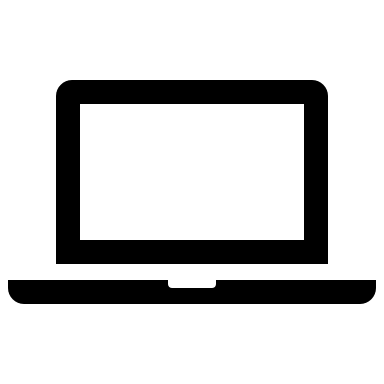 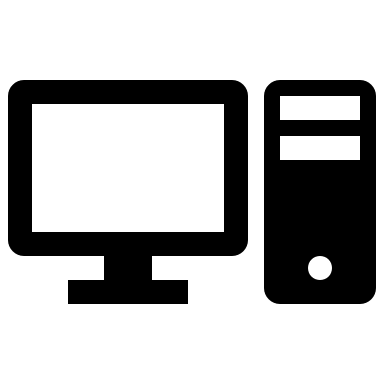 Src IP
Dest IP
在線上
32
ping 同網段 IPIP 在線上，且有回應 ping
Windows



arp request&reply, ping request&reply
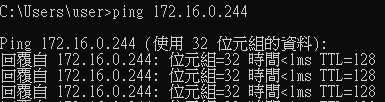 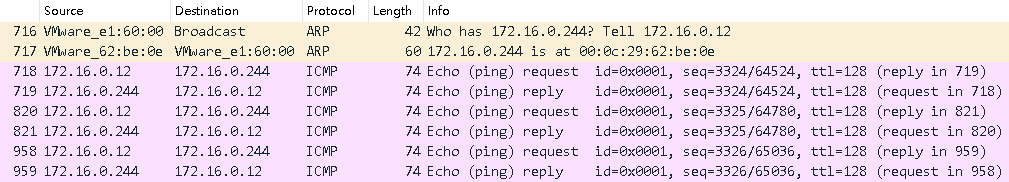 33
ping 同網段 IPIP 在線上，且有回應 ping
Use Nping 觀察 ICMP Type & Code
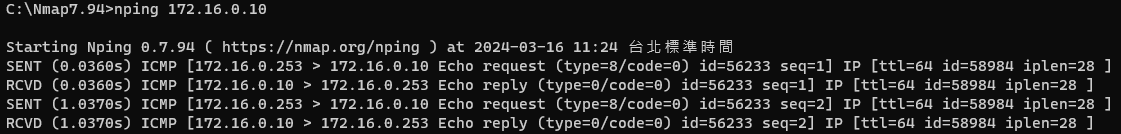 34
失敗No ARP Reply
目的 IP 不在線上
35
Ping 同網段 IP目的 IP 不在線上
no arp reply
不會發出 icmp request 封包
無任何 ICMP 回應封包
arp request

arp reply


icmp request

Icmp reply
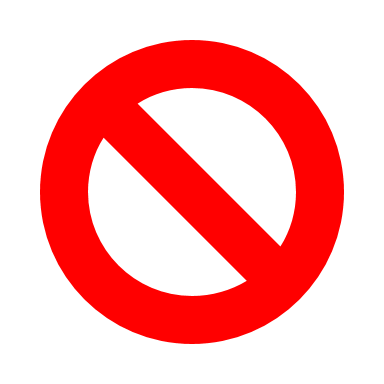 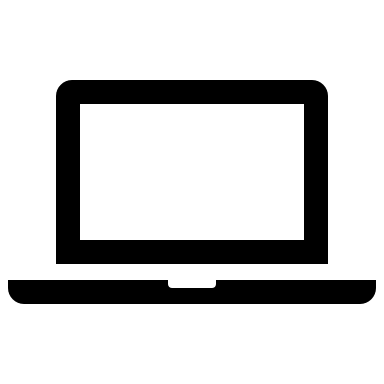 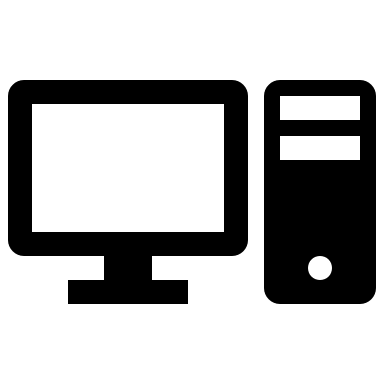 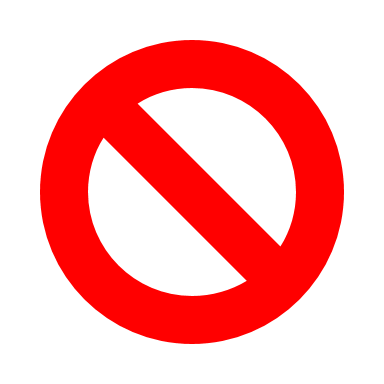 Src IP
Dest IP
不在線上
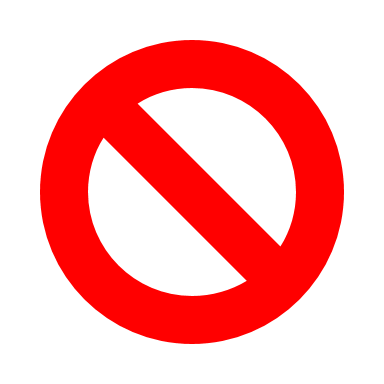 36
Ping 同網段 IP目的 IP 不在線上
Windows



ARP Request Only
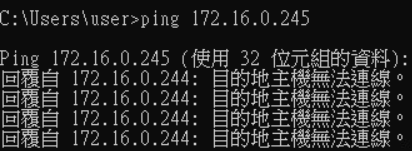 本機 IP 回覆 Unreachable
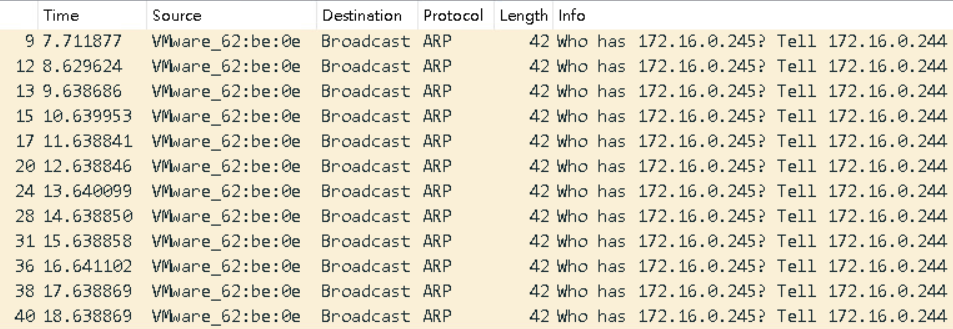 37
Ping 同網段 IP目的 IP 不在線上
Use nping
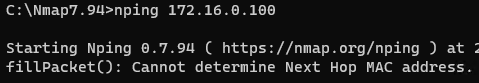 38
Ping 同網段 IP目的 IP 不在線上
@GNS3 ping PC


Ubuntu


Pfsense (FreeBSD)
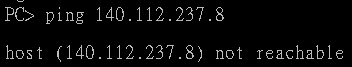 目的 IP 回覆 Unreachable
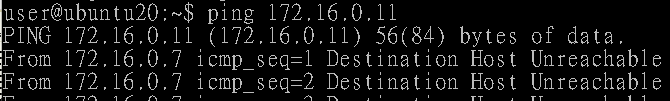 本機 IP 回覆 Unreachable
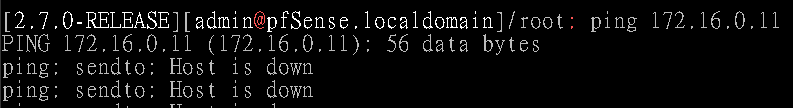 Down
39
Ping 同網段 IP目的 IP 不在線上
Cisco 3750
interface Vlan1
 ip address 10.1.1.254 255.255.255.0




Mikrotik
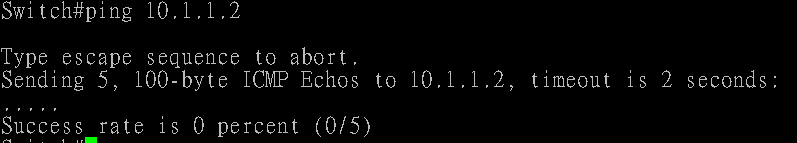 無回應
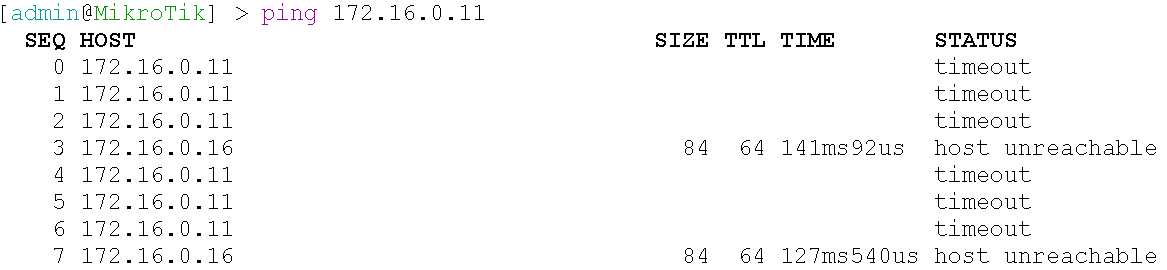 本機 IP 回覆 Unreachable
40
ARP Reply , but No ICMP Reply
目的 IP 在線上，但不回 ICMP
41
Ping 同網段 IP目的IP 在線上，但不回應 ping
arp reply
會發出 icmp request 封包
No ICMP Reply
arp request

arp reply


icmp request

icmp reply
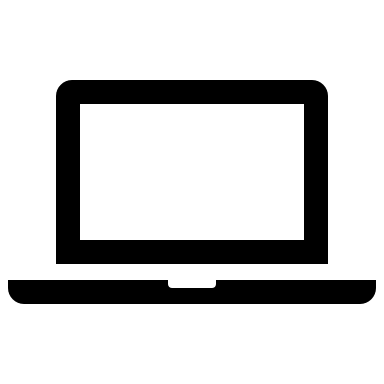 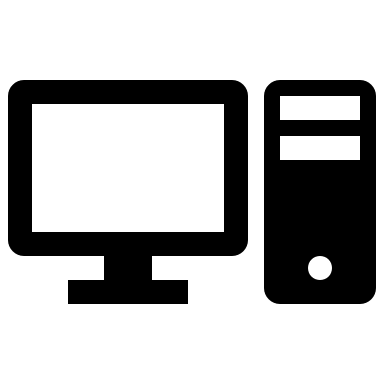 Src IP
Dest IP在線上
但不回應 Ping
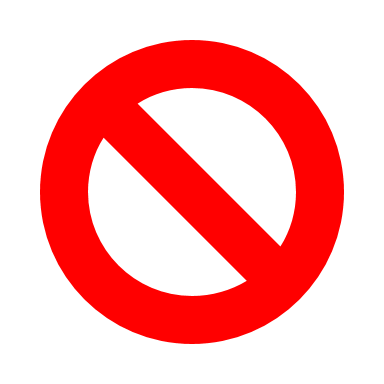 42
Ping 同網段 IP目的IP 在線上，但不回應 ping.
Method1. 實測
偵測目的 IP 是否在線上，最佳方法






arp request&reply, ping request
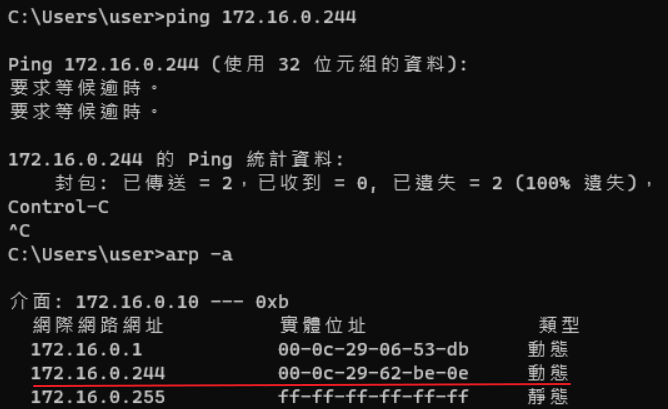 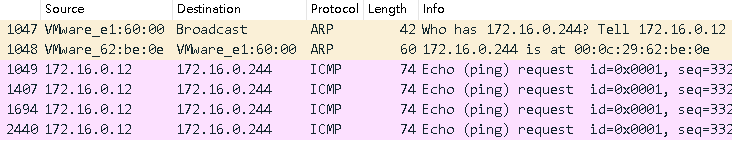 43
ping 不同網段 IP
44
ping 不同網段 IP
Phase2
Phase1
Phase3
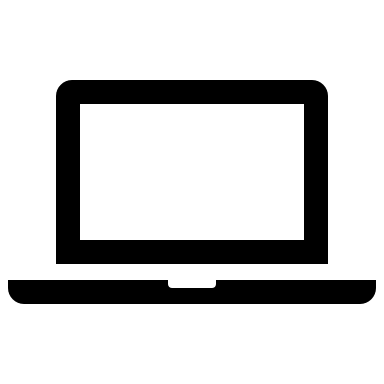 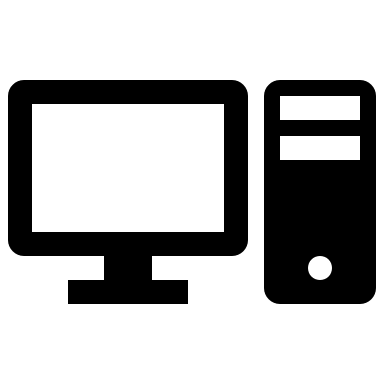 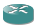 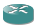 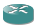 Src IP
Dest IP
途中 Router
目的 IP GW
Local GW
45
ping 不同網段 IP
Phase1
Phase2
Phase3
3.不論目的 IP 是否在線上，皆會送出 icmp 封包 to Local Gateway
4.到達目的 IP GW 後
目的 IP 不在線上 (no arp reply)
Drop icmp request 封包
※Cisco GW 不會回 icmp host unreachable
Ref. https://community.cisco.com/t5/routing/icmp-host-unreachable/td-p/621205
目的 IP 在線上(arp reply)
Forward icmp request to 目的 IP
4.arp request

5.arp reply

6.icmp request

7.icmp reply
1.arp request (GW)

2.arp reply (GW)

3.icmp request

8.Icmp reply
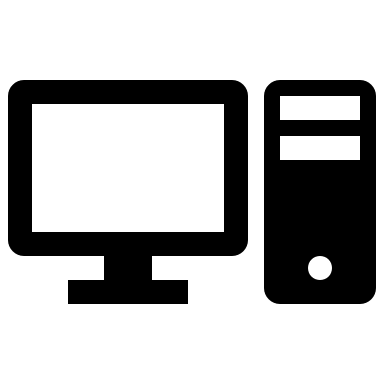 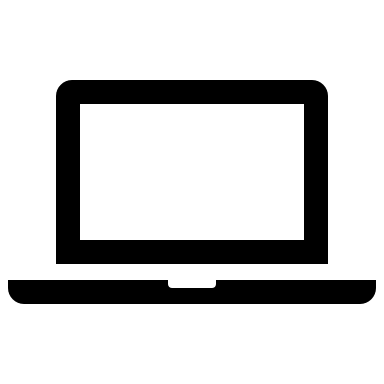 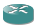 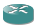 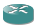 目的
IP GW
Src IP
Dest IP
途中
Router
Local
GW
46
Internet 網路初始設計規則
網路設備若 Drop 封包需通知 Src IP
未開啟防火牆狀態
Router 預設值 (IP Unreachable: Enable)
因此 Ping 目的 IP
若收到 ICMP Type3: Destination Unreachable
去程被丟棄
若 Timeout
回程被丟棄
因 Reply 封包回給目的 IP, Src IP無法收到
Ref. ICMP_LAB.txt ACL
47
ICMP Ping 跨網段Phase2 ~ 3: 途中 Router
48
ICMP Ping 跨網段Phase3: 到達目的 IP GW
49
失敗Drop ICMP Request with ICMP Reply
Type 3 Destination Unreachable, Code 1 Destination host uneachable






Type 3 Destination Unreachable, Code 13 Communication administratively prohibited
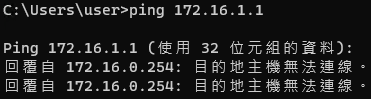 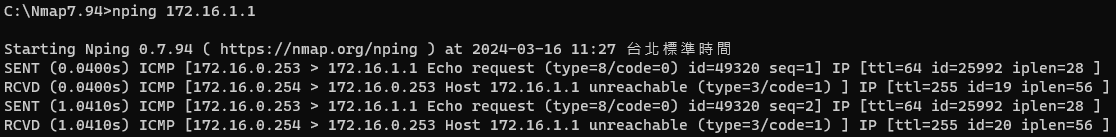 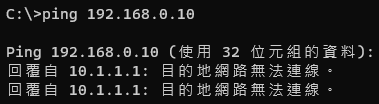 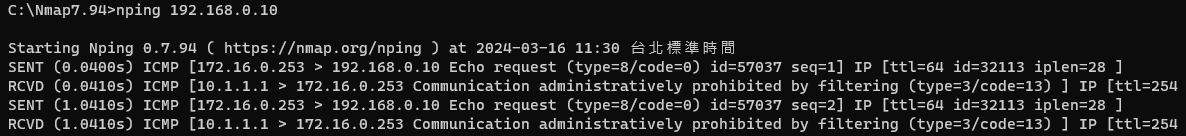 50
Drop TCP/UDP
Drop TCP/UDP & ICMP Reply with
Type 3 Destination Unreachable, Code 1





Drop TCP/UDP & ICMP Reply with
Type 3 Destination Unreachable, Code 13
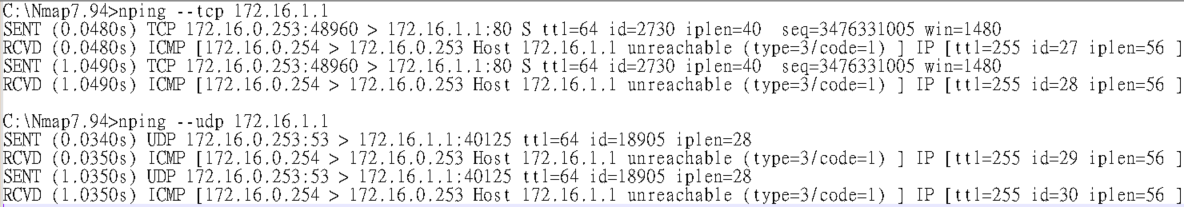 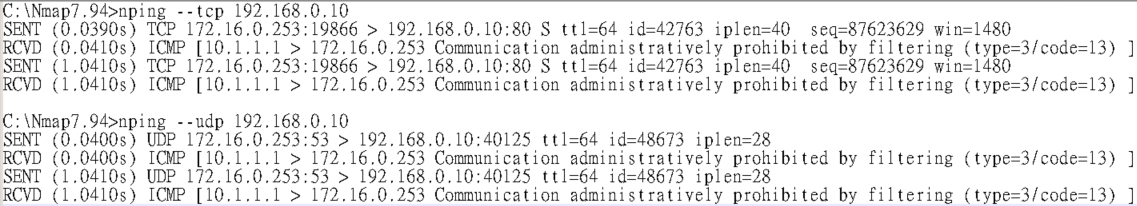 51
TTL Expired
Drop ICMP Request & ICMP Reply with
Type 11 — Time Exceeded




Drop TCP/UDP
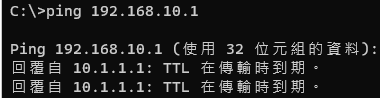 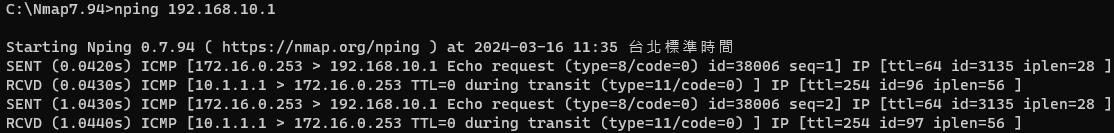 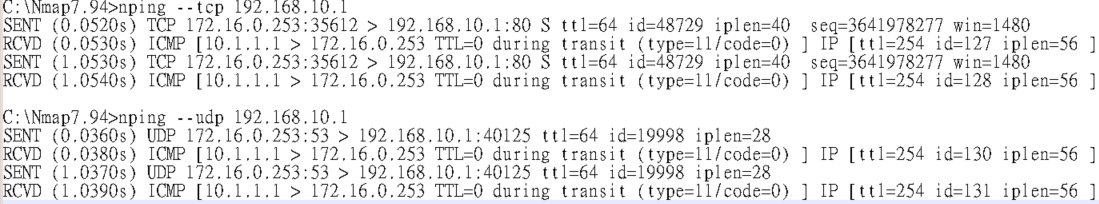 52
Type3 Code10 Host administratively prohibited
nping --udp -p 80 107.148.204.162
SENT (0.1690s) UDP 120.96.0.222:53 > 107.148.204.162:80 ttl=64 id=38181 iplen=28
RCVD (0.3520s) ICMP [107.148.204.162 > 120.96.0.222 Destination host 107.148.204.162 administratively prohibited (type=3/code=10) ] IP [ttl=53 id=8562 iplen=56 ]


nping --udp -p 81 107.148.204.162
SENT (0.0440s) UDP 120.96.0.222:53 > 107.148.204.162:81 ttl=64 id=45882 iplen=28
RCVD (0.2260s) ICMP [107.148.204.162 > 120.96.0.222 Destination host 107.148.204.162 administratively prohibited (type=3/code=10) ] IP [ttl=53 id=8565 iplen=56 ]
53
ICMP Timestamp
Type 13: TimestampType 14: Timestamp Reply
54
Nessus 檢測
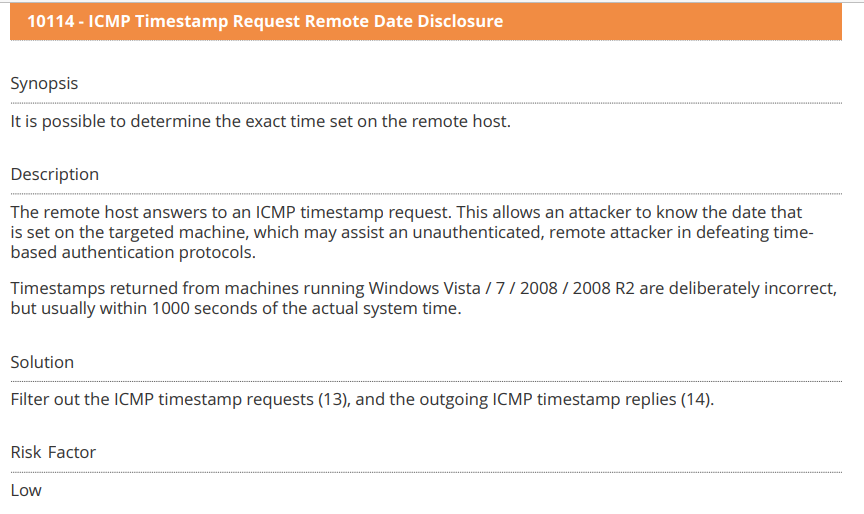 55
HPING3
hping3 --icmp --icmp-ts 172.16.0.1
hping3 --icmp --icmptype 13 172.16.0.1
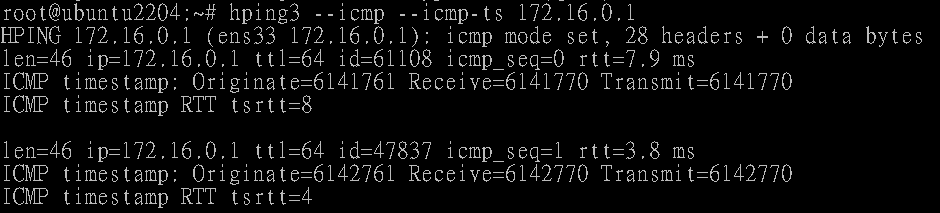 56
NPING (NMAP 套件)
Pfsense(FreeBSD)
nping --icmp --icmp-type 13 172.16.0.1
SENT (4.0650s) ICMP [172.16.0.12 > 172.16.0.1 Timestamp request (type=13/code=0) id=3735 seq=5 orig=0 recv=0 trans=0] IP [ttl=64 id=9326 iplen=40 ]
RCVD (4.0650s) ICMP [172.16.0.1 > 172.16.0.12 Timestamp reply (type=14/code=0) id=3735 seq=5 orig=0 recv=8760865 trans=8760865] IP [ttl=64 id=40978 iplen=40 ]
57
Nping icmp13Pfsense(FreeBSD)
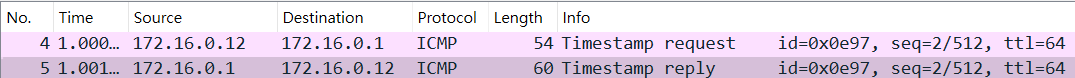 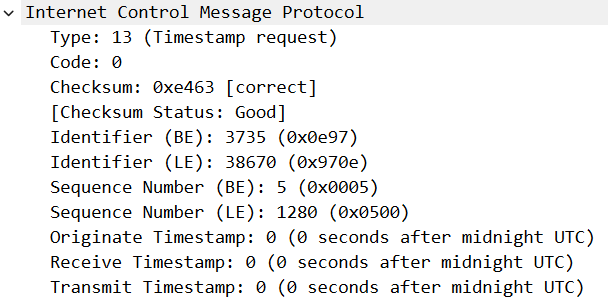 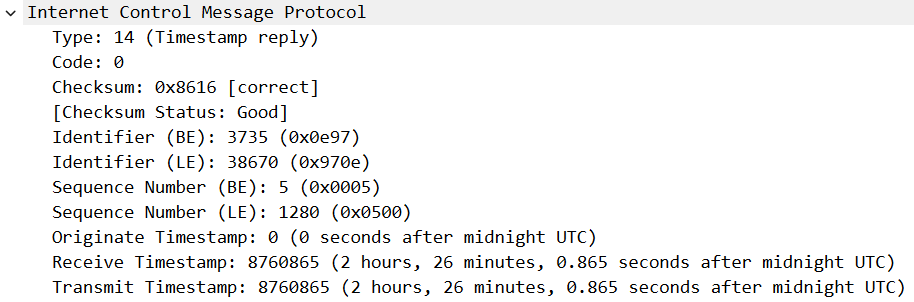 8760.865秒
(2 * 60 + 26 ) * 60 = 8760
58
npingicmp13_win11.pcapng
數字很特別 (待確認)
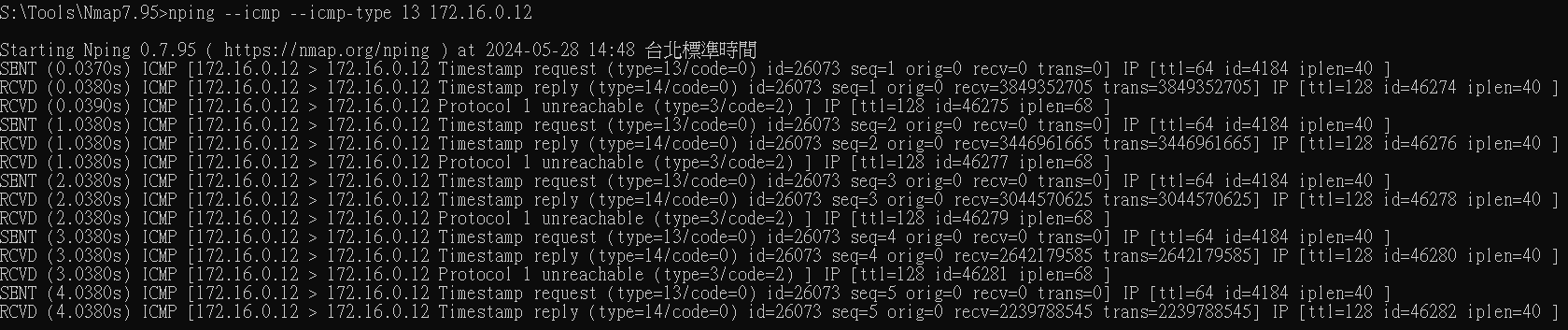 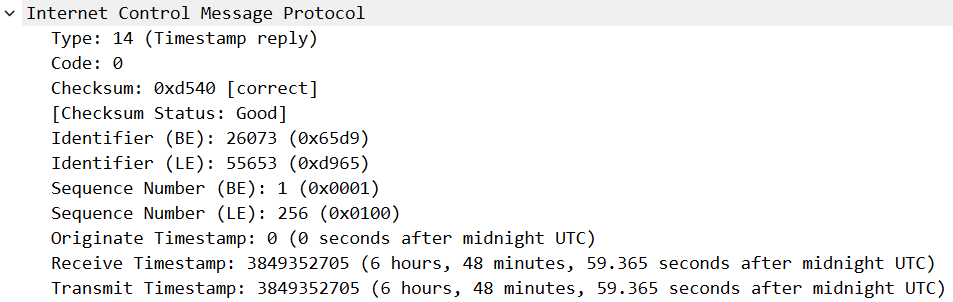 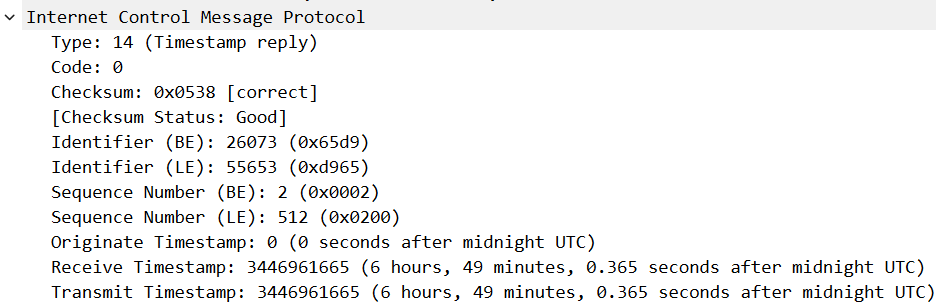 59
Nping Cisco Router
Router Gateway
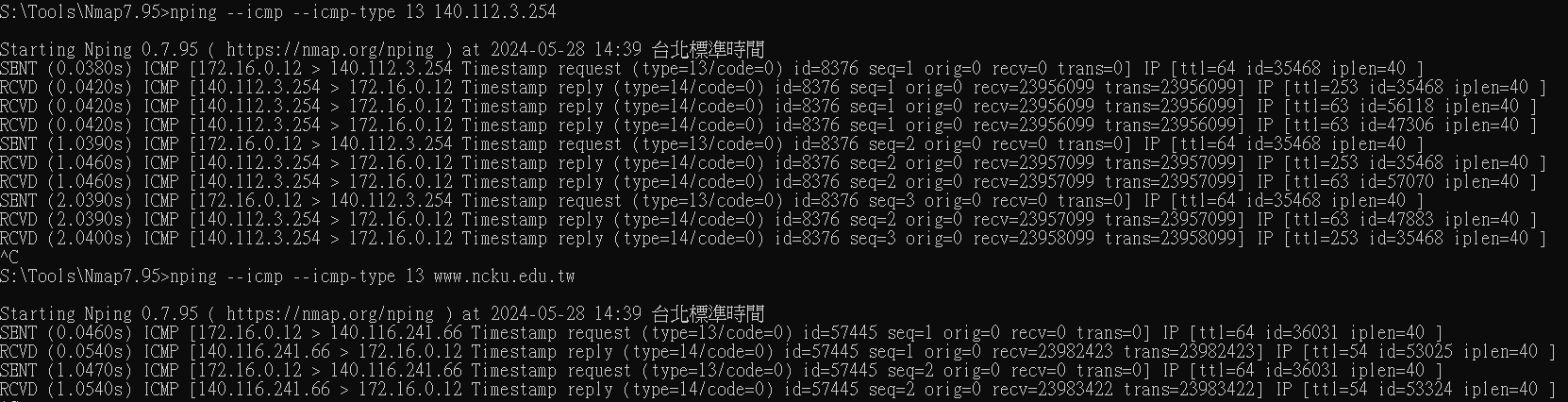 60
結論
預設會回 ping 的應該都有這個問題
NTU DNS Server Pool
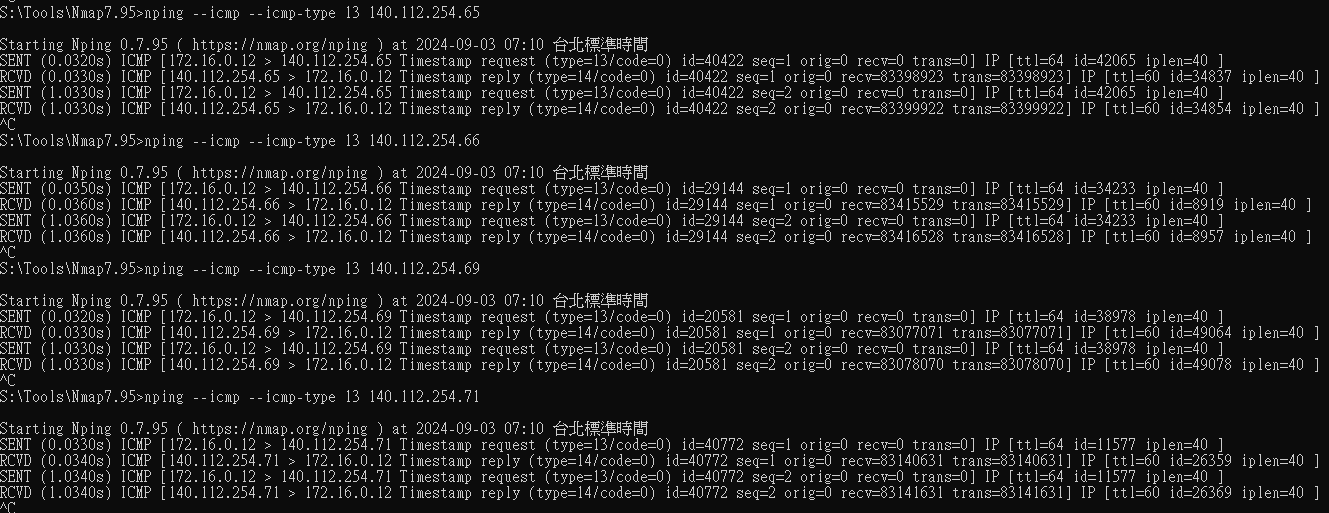 61
結論
但仍可設定單獨關閉 ICMP Type 13, 14
NTU DNS Server L4 Load Balance
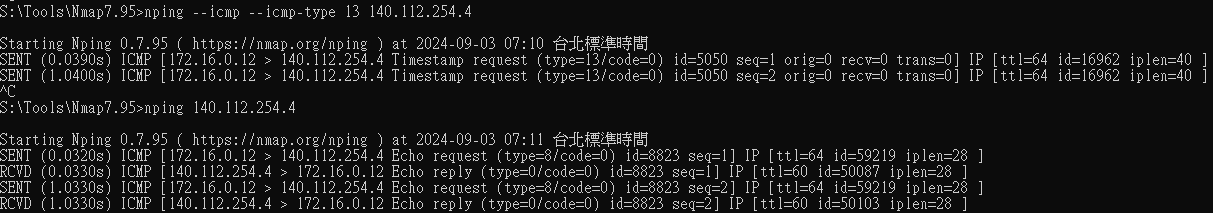 62
簡報完畢謝謝
63